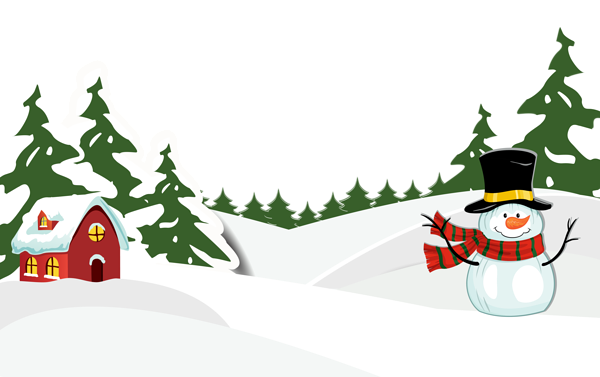 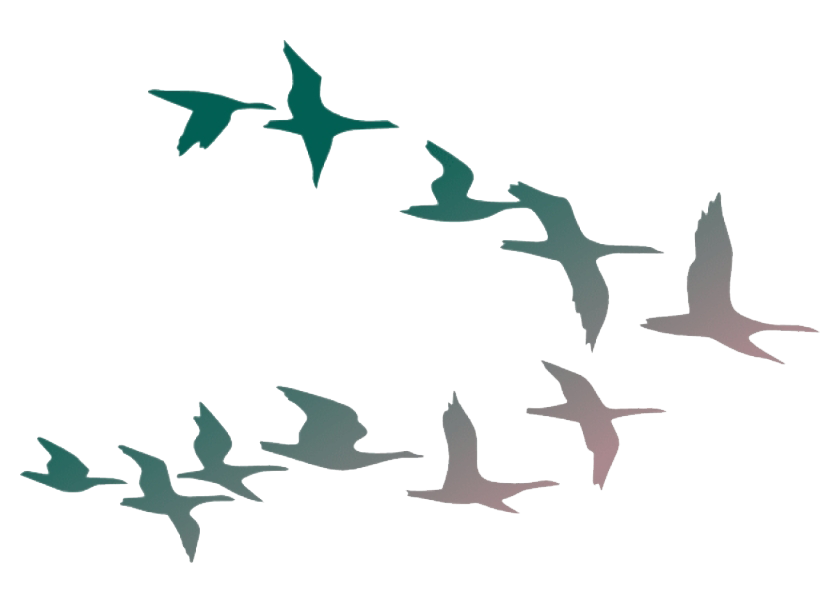 hiver
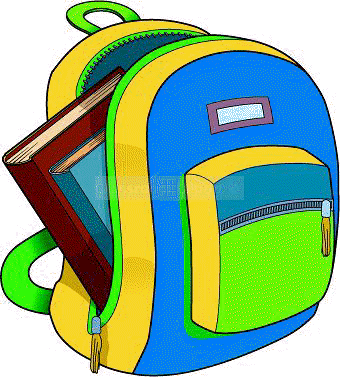 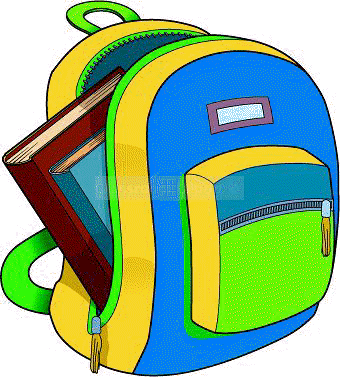 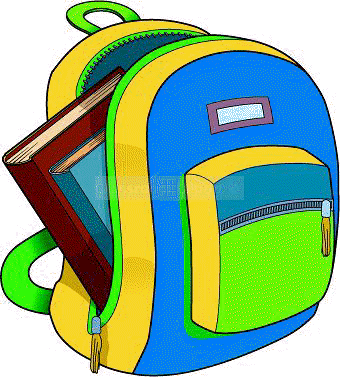 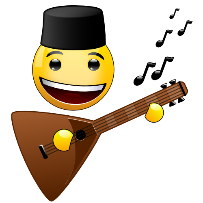 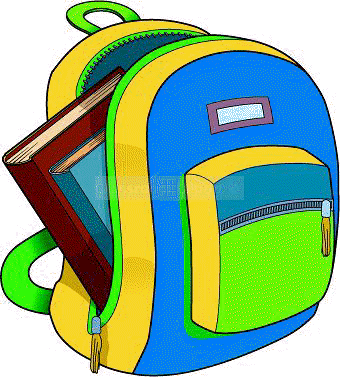 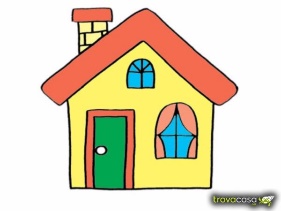 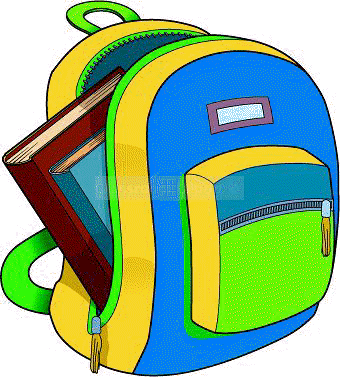 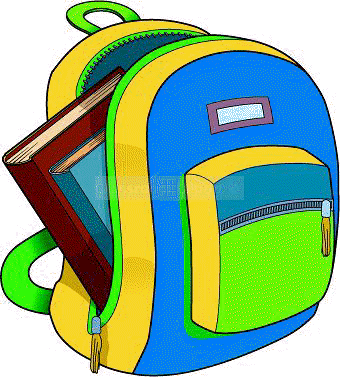 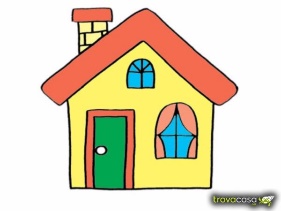 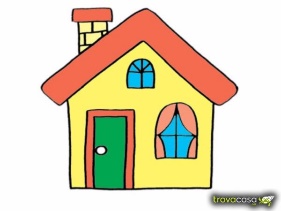 lundi
jeudi
samedi
samedi
mercredi
jeudi
vendredi
dimanche
vendredi
mardi
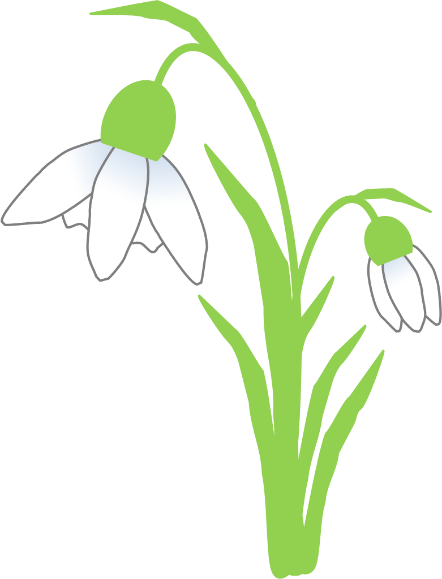 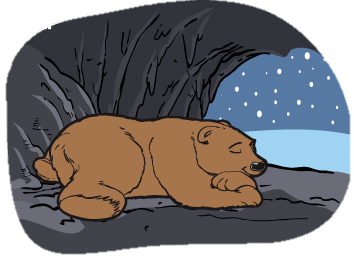 hiver
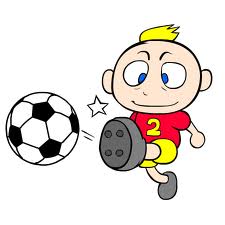 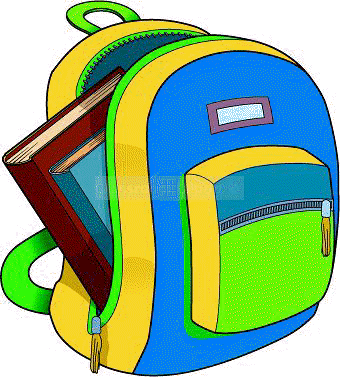 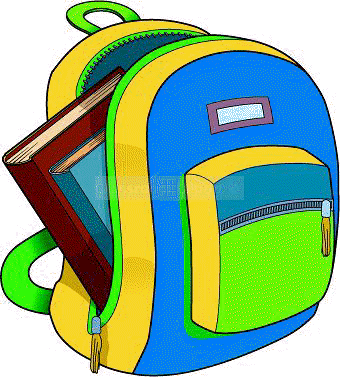 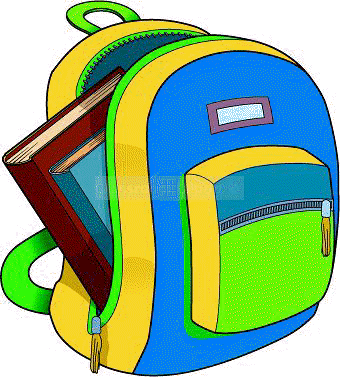 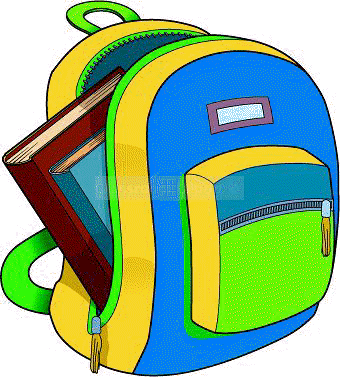 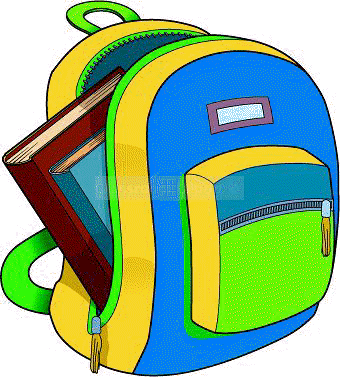 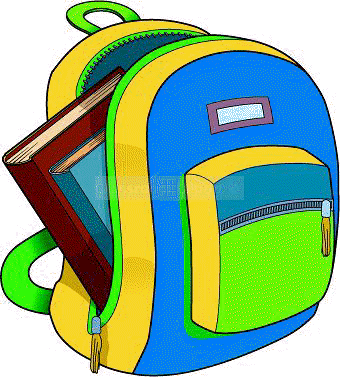 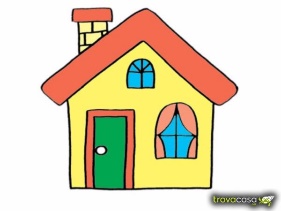 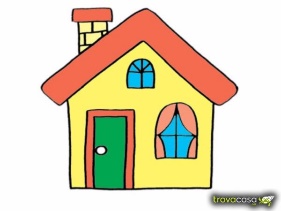 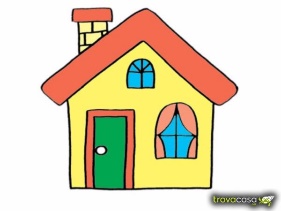 lundi
lundi
samedi
mercredi
jeudi
vendredi
dimanche
dimanche
mardi
mardi
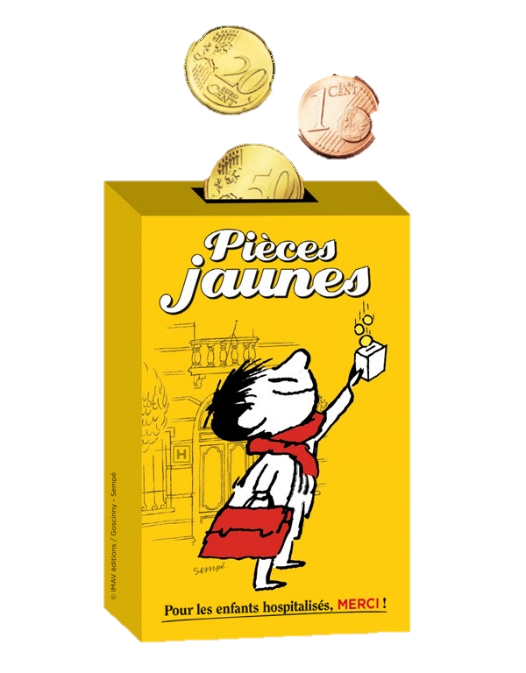 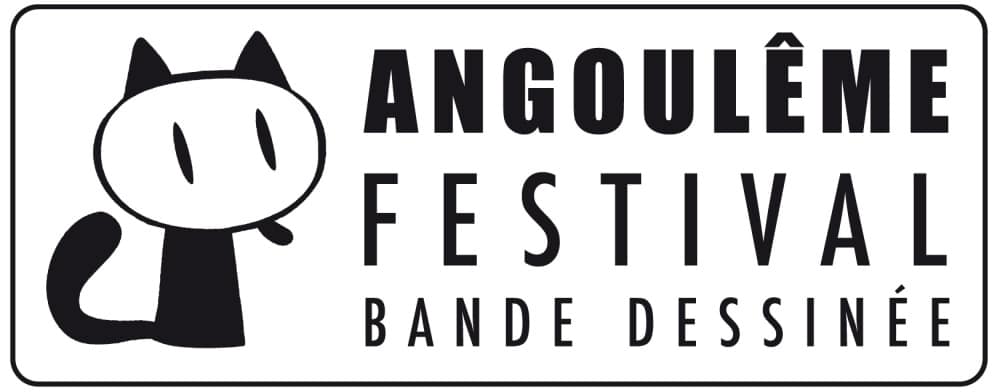 hiver
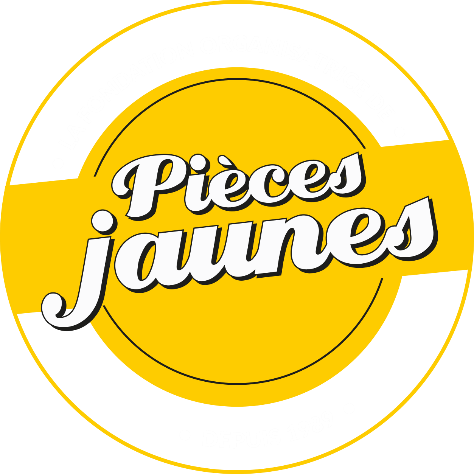 Salon BD à Angoulême
du 30 janvier au 2 février
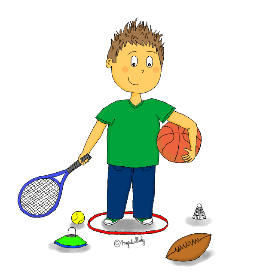 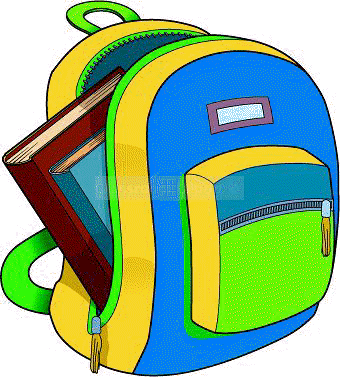 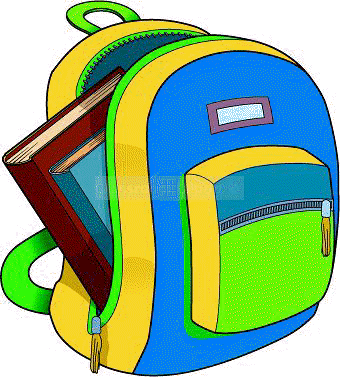 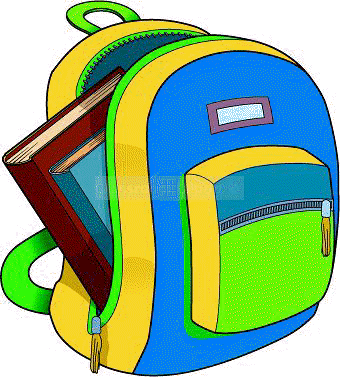 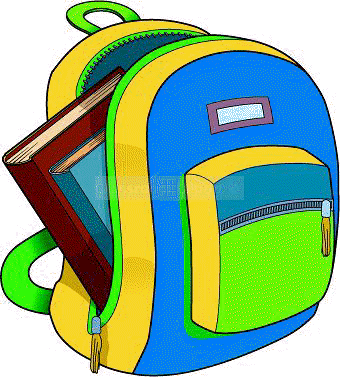 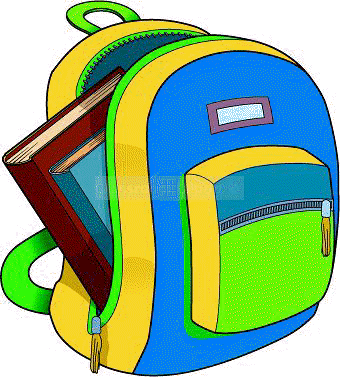 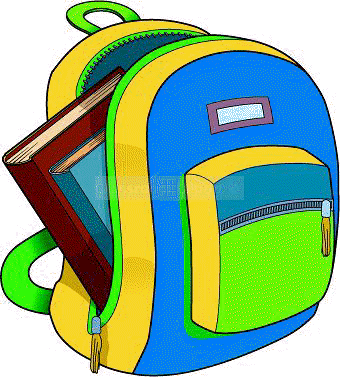 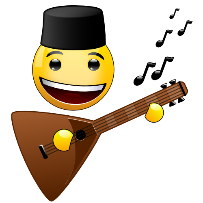 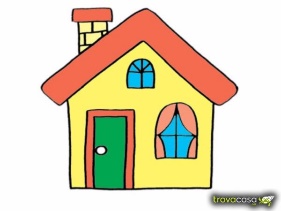 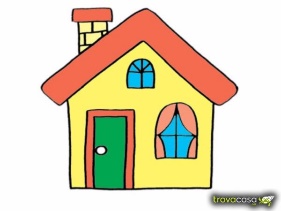 Nouvel An
Chinois
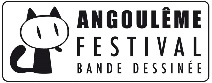 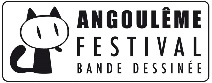 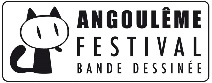 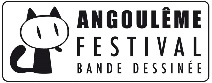 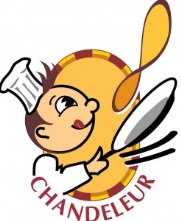 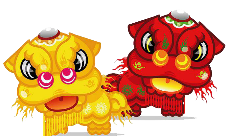 lundi
mercredi
jeudi
vendredi
samedi
mercredi
jeudi
vendredi
dimanche
mardi
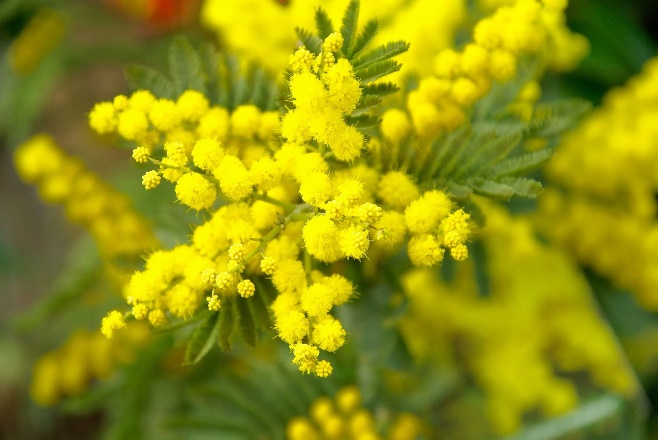 hiver
Du 15 février au 2 mars
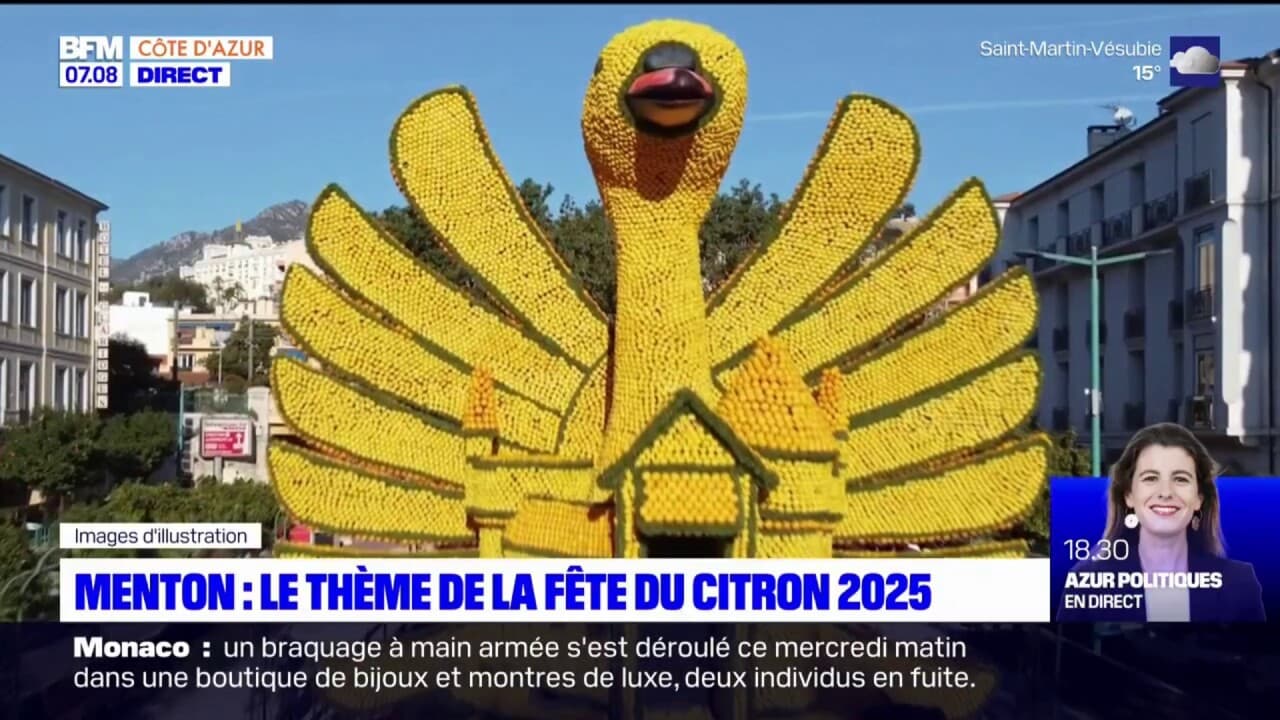 Fête du CITRON
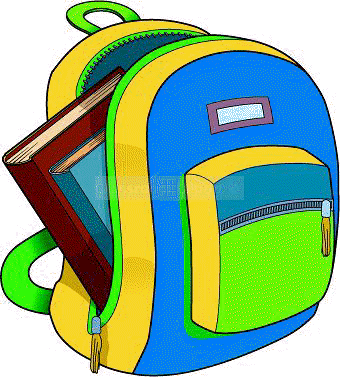 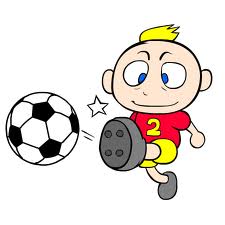 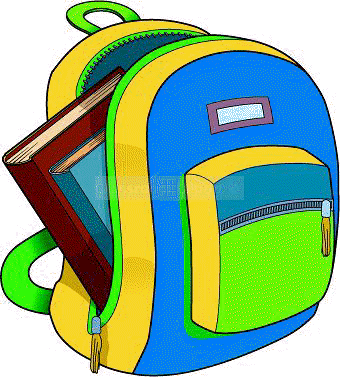 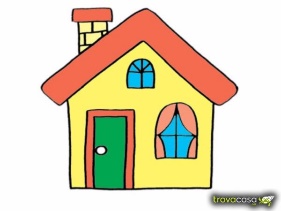 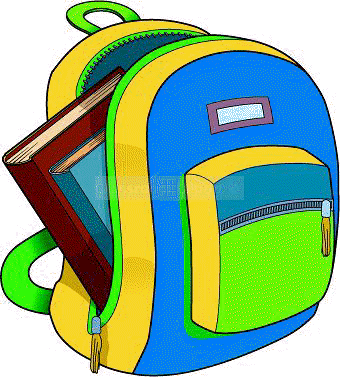 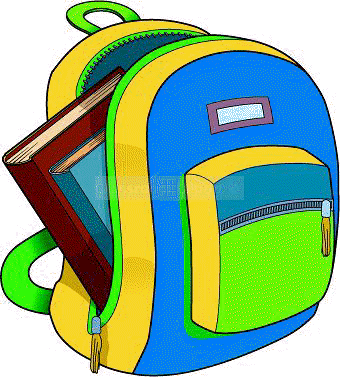 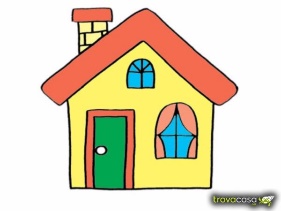 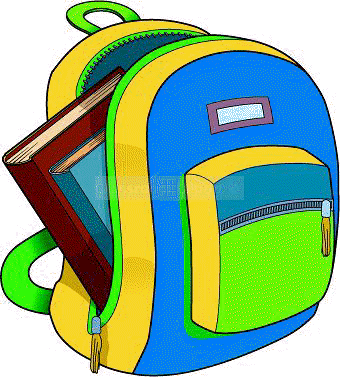 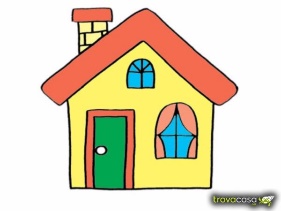 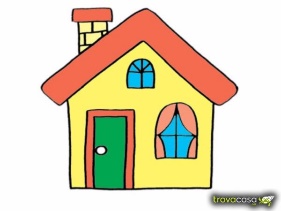 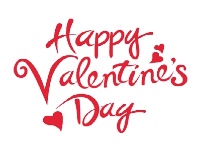 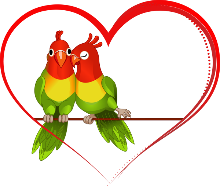 lundi
mercredi
jeudi
vendredi
samedi
lundi
dimanche
mardi
samedi
dimanche
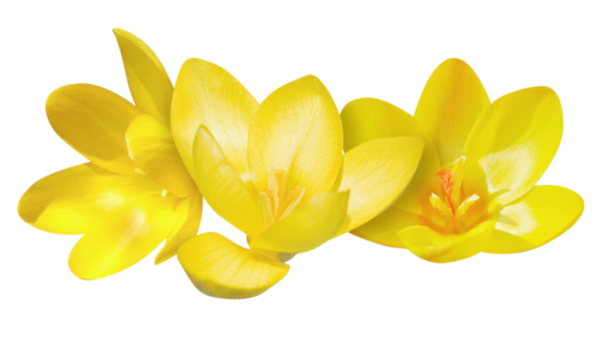 hiver
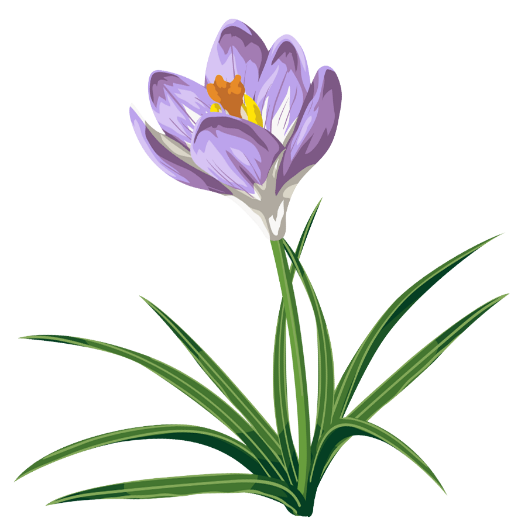 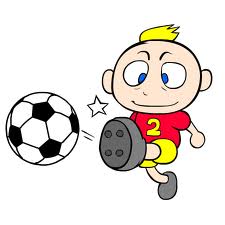 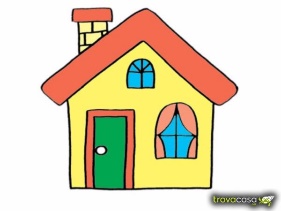 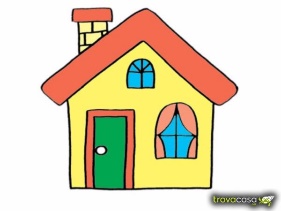 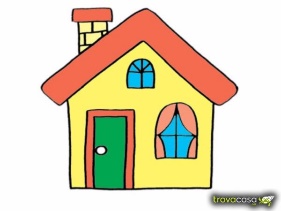 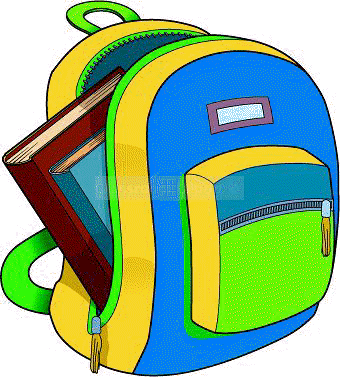 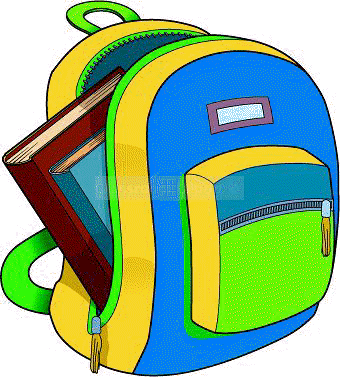 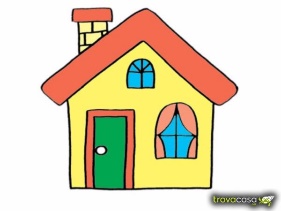 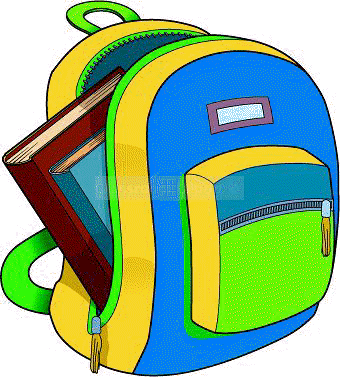 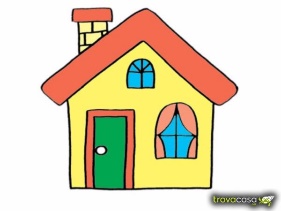 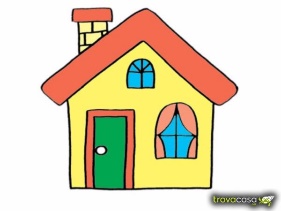 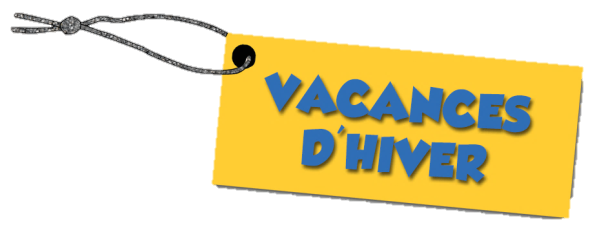 lundi
samedi
mercredi
jeudi
vendredi
dimanche
mercredi
jeudi
mardi
mardi
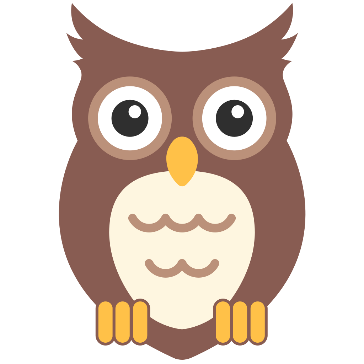 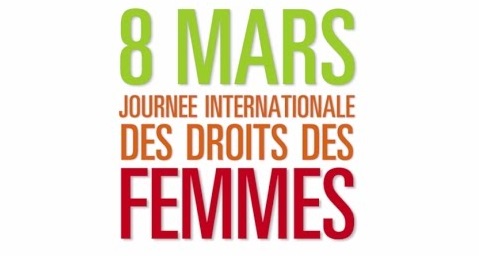 hiver
LPO
La nuit de la chouette et ses amours.
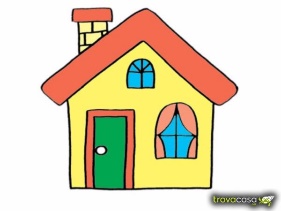 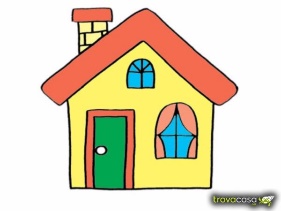 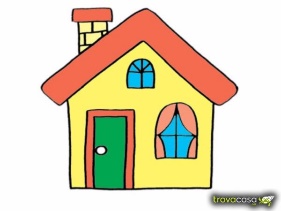 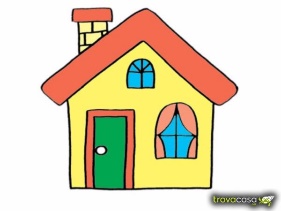 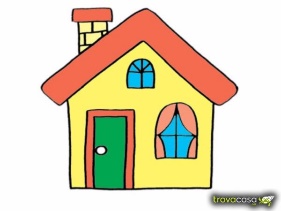 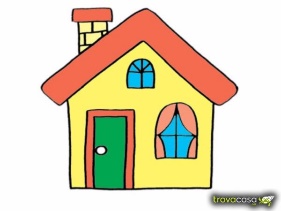 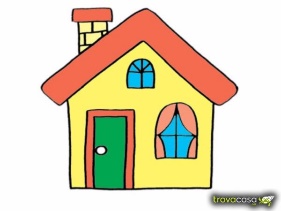 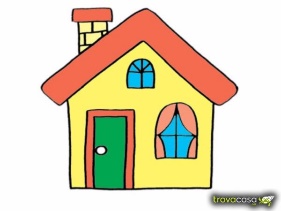 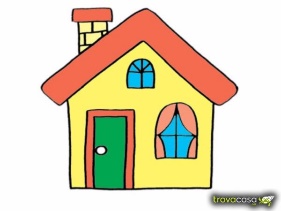 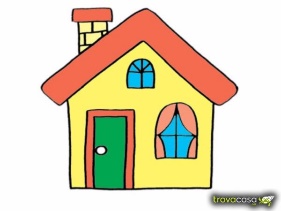 Journée de la femme
Mardi Gras
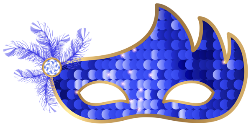 Fête des grands-mères
VACANCES  D’HIVER
lundi
samedi
vendredi
samedi
vendredi
dimanche
dimanche
mercredi
jeudi
mardi
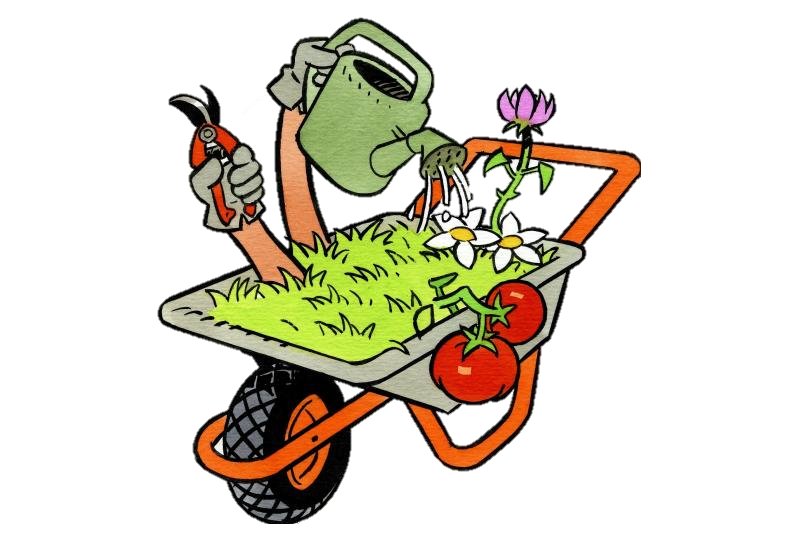 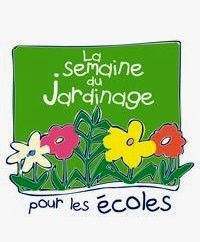 Du 17 au 22 mars
hiver
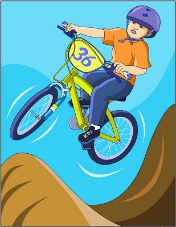 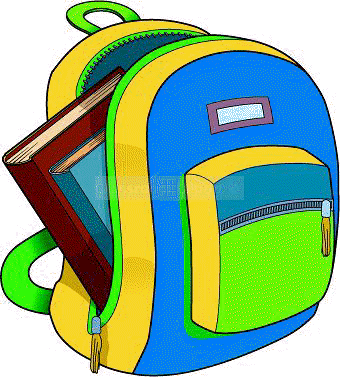 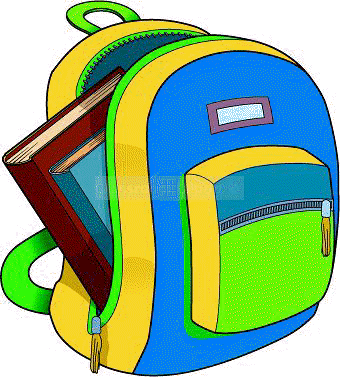 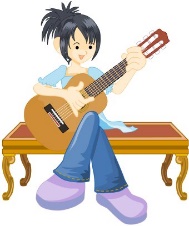 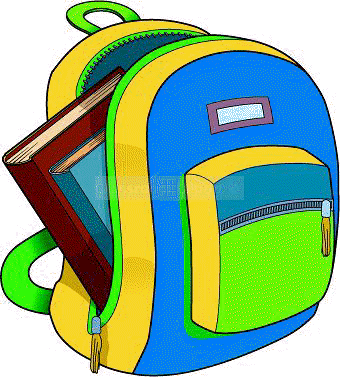 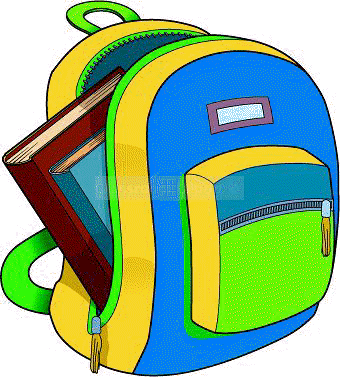 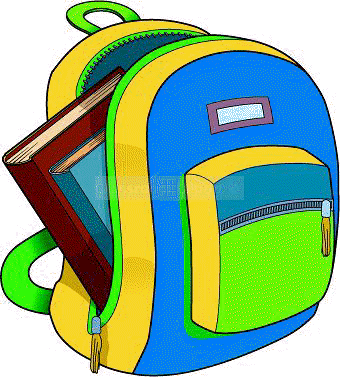 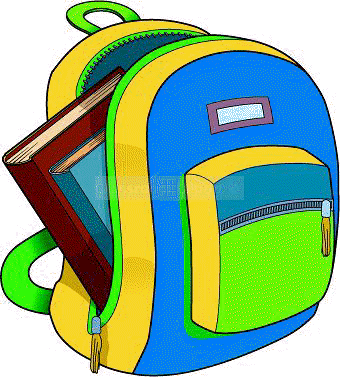 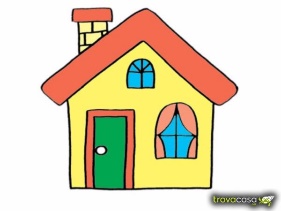 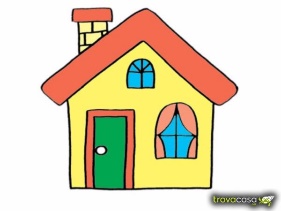 lundi
mercredi
lundi
mardi
samedi
vendredi
dimanche
mercredi
jeudi
mardi
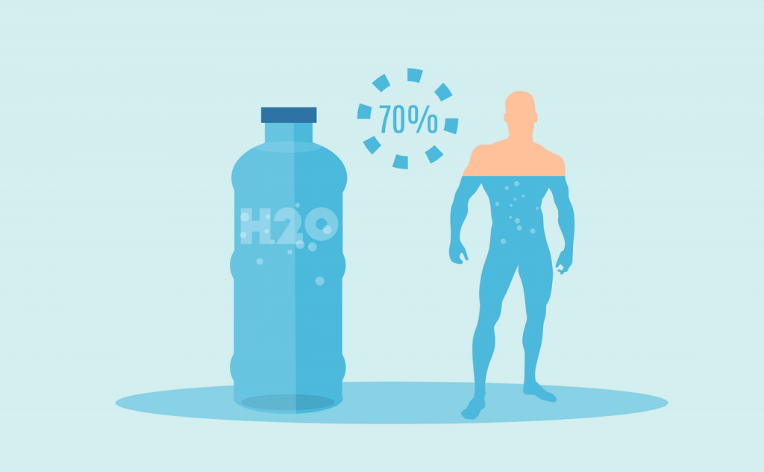 printemps
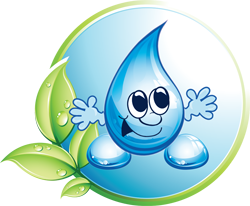 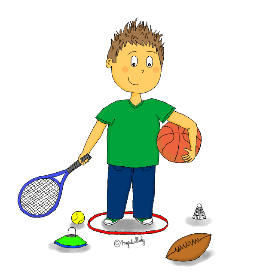 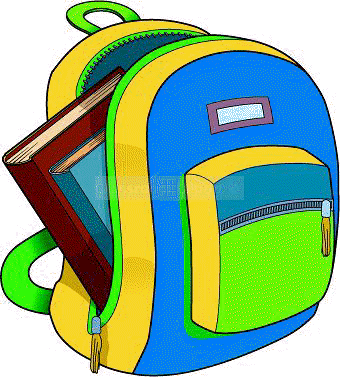 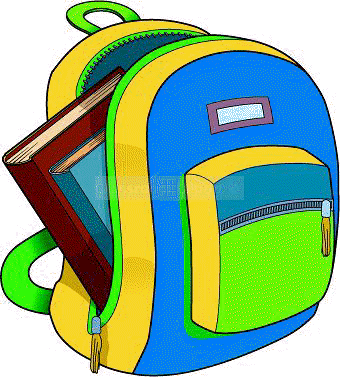 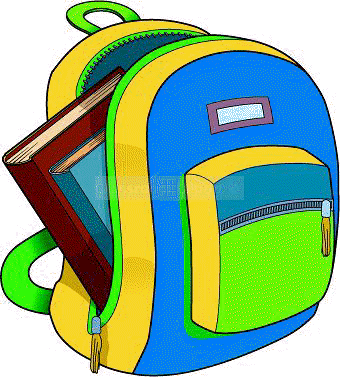 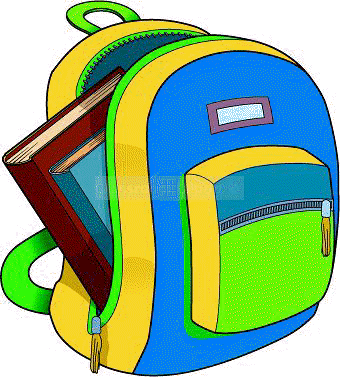 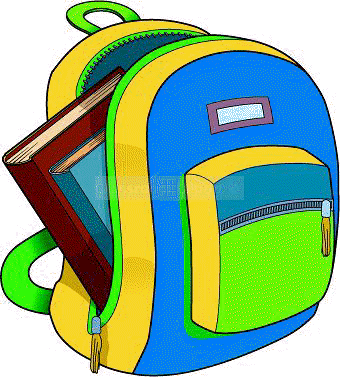 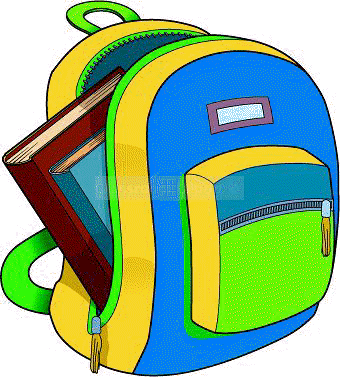 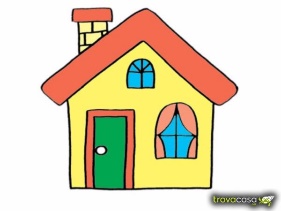 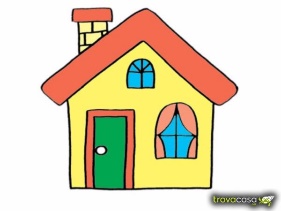 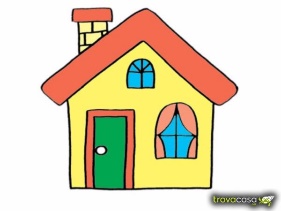 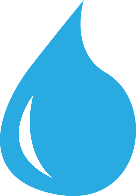 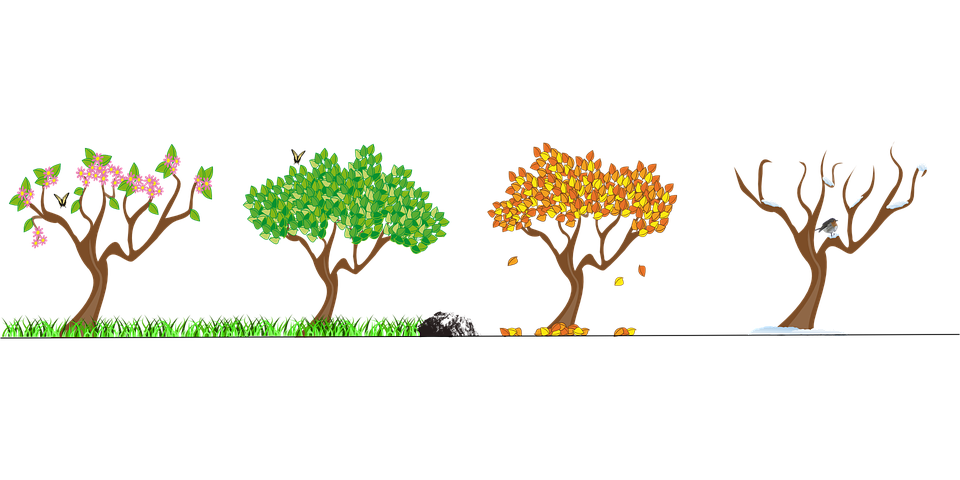 lundi
Journée mondiale de l’eau
samedi
vendredi
mercredi
mardi
jeudi
samedi
vendredi
dimanche
jeudi
Printemps
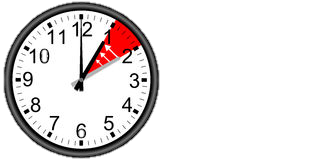 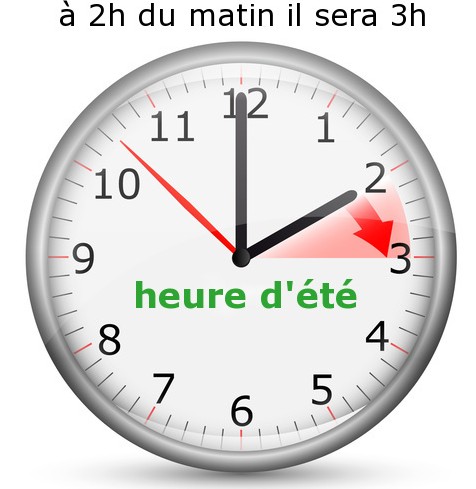 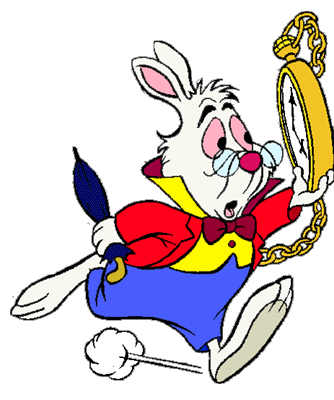 printemps
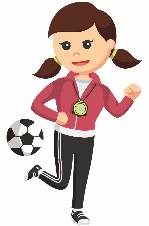 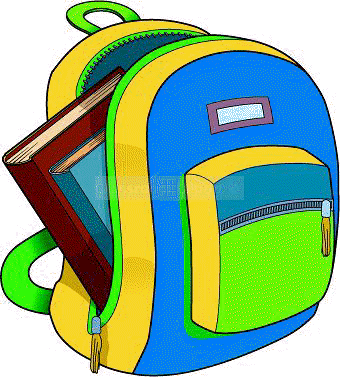 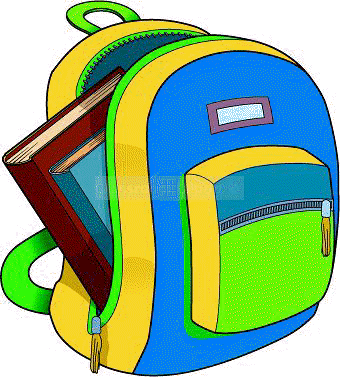 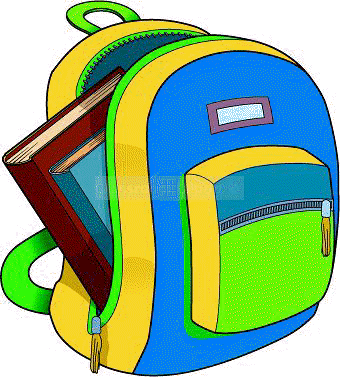 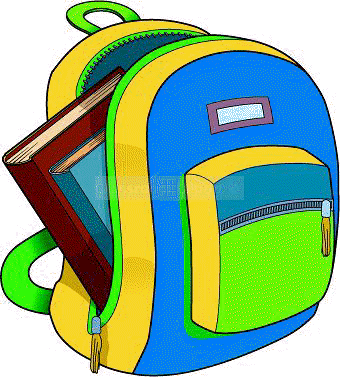 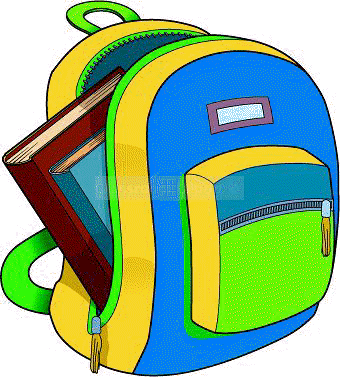 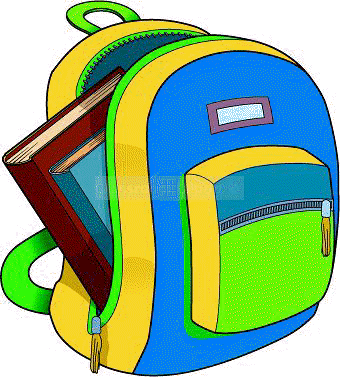 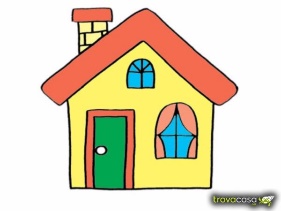 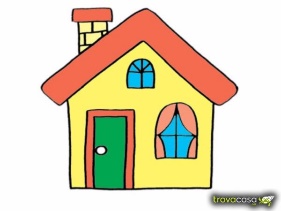 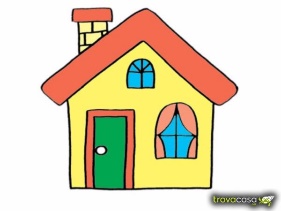 HEURE D’ETE
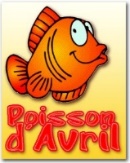 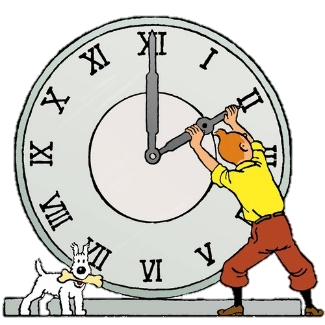 lundi
lundi
mardi
dimanche
samedi
vendredi
mercredi
mardi
jeudi
dimanche